オンライン商談虎の巻
提案資料編
株式会社ハイパー
マーケティング部
編集員K
2021/4/7
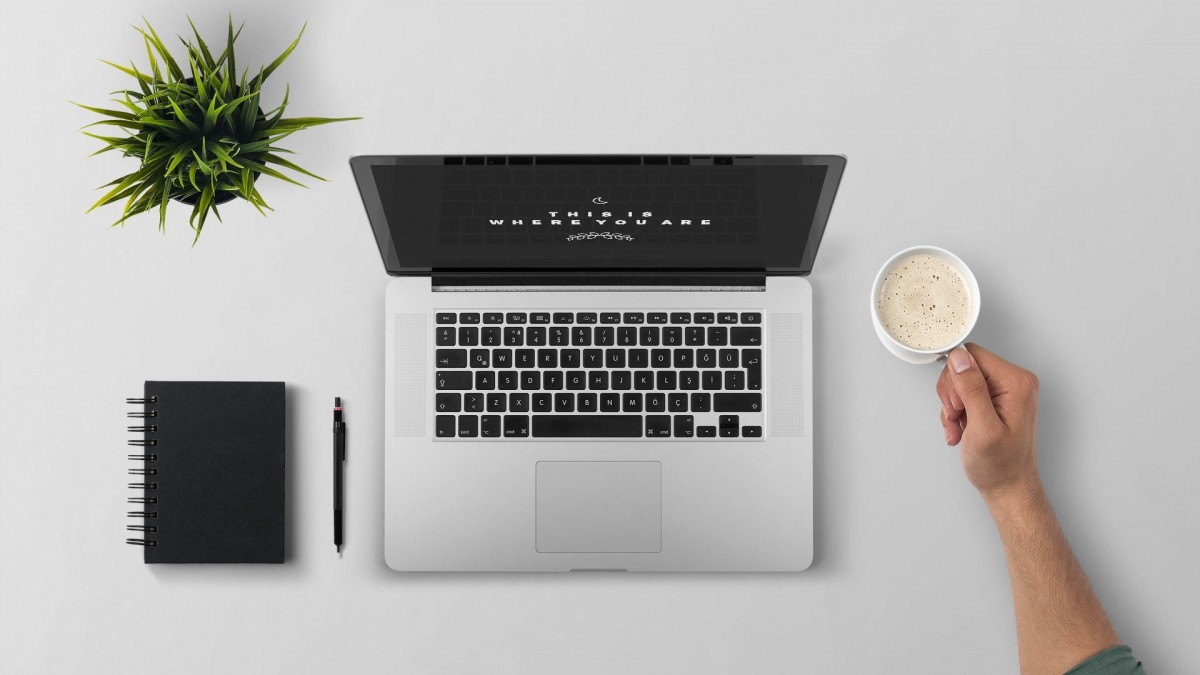 オンライン商談虎の巻
提案資料編
株式会社ハイパー
マーケティング部
編集員K
2021/4/7
本編について
結論から伝える
ビジネスチャット、WEB会議ツールの導入はお任せください。
ビジネスチャットツール「Chatwork」の導入、活用支援を行っています。
WEB会議ツール「Zoom」の導入、活用支援を行っています。
導入だけでなく、活用フォローまで対応可能です。
マルチベンダーの強みを生かし、ハードからソフトまでサポート可能です。
2
Hyper.inc
2021/4/7
グラフについて
出所：株式会社パーソル総合研究所
With コロナ
Before コロナ
4/10~4/12
5/29~6/2
11/18~11/23
3/9~3/15
テレワーク実施者
テレワーク非実施者
正社員　n=20,000
正社員　n=21,448
正社員　n=22,477
正社員　n=19,946
3
Hyper.inc
2021/4/7
ガイド機能について
ガイド機能を使うことで、パーツや文字の開始位置を簡単に揃えることができます。
4
Hyper.inc
2021/4/7
テレワークと仕事の効率
上がった
そう思わない
そう思う
在宅勤務で
仕事の効率は上がった
新型コロナ収束後も
テレワークを続けたい
下がった
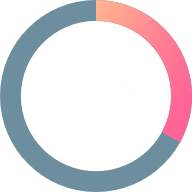 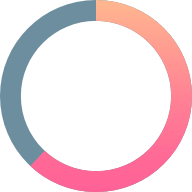 在宅勤務で
仕事の効率は
上がったか
新型コロナ収束後
もテレワークを
続けたいか
やや上がった
どちらかと言えばそう思わない
やや下がった
どちらかと言えばそう思う
n=20歳以上の雇用者約11100人
出典：生産性総合研究センター